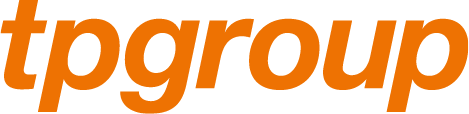 Natural Language Getting the Language Right

Dominic McCaskill
Innovative Thought   |  Critical Technology  |  Absolute Trust
June 2022
[Speaker Notes: Introduction to me,]
About TPG Services
Secure UK sites
MoD Accredited IT
Able to work at high levels of classification
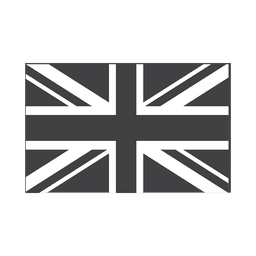 64 years of British Engineering heritage
tpgroup provide consulting, digital solutions and engineering services  across the full lifecycle of mission and safety critical programmes in Aviation, Critical Infrastructure, Defence and Space sectors
High calibre expertise in critical domains
Listed on London Stock Exchange
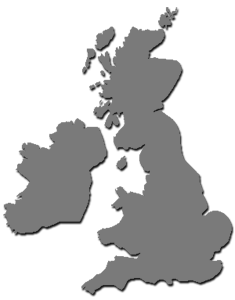 Northallerton
Agile and responsive business model
2019 revenue£52.8m
Bristol
International
customer base
Lincoln
Melksham
Farnborough
Wincanton
Fareham
Portsmouth
Part of
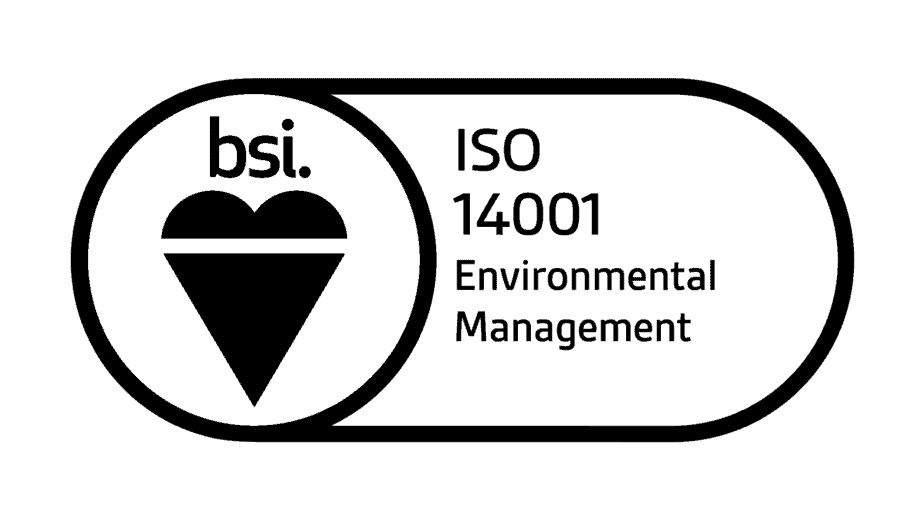 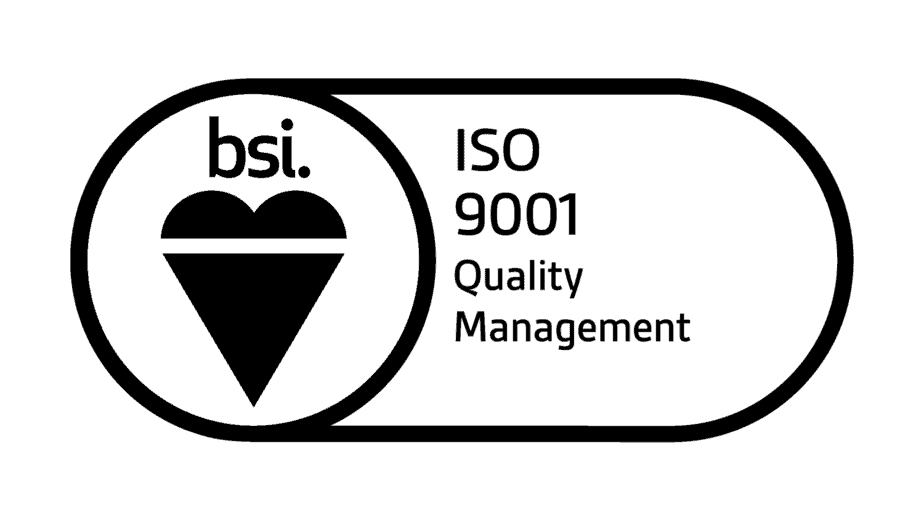 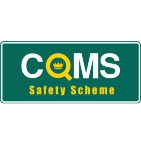 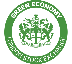 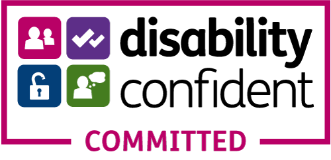 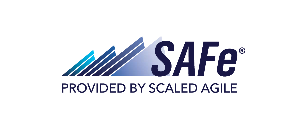 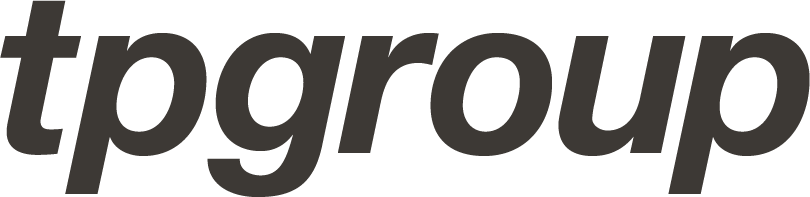 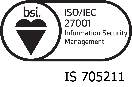 Overview
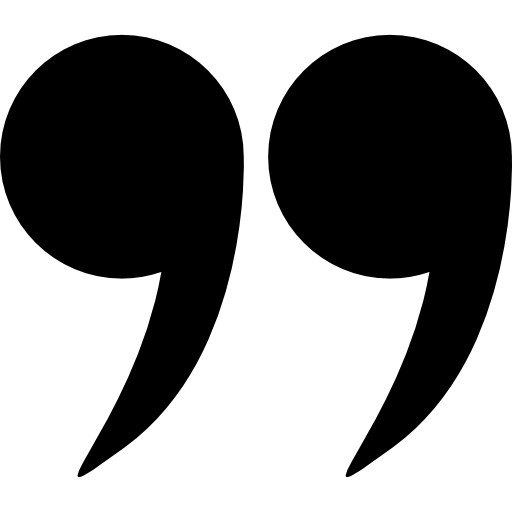 What is Natural Language Processing?How has it been developed? What are some current applications?
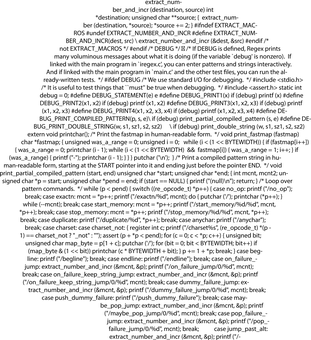 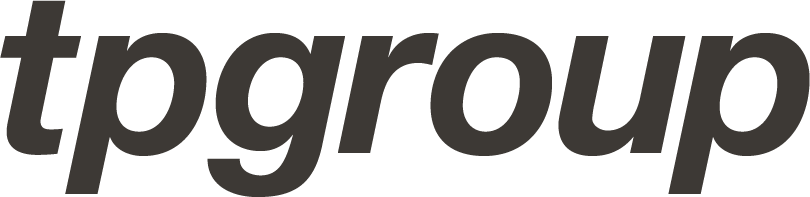 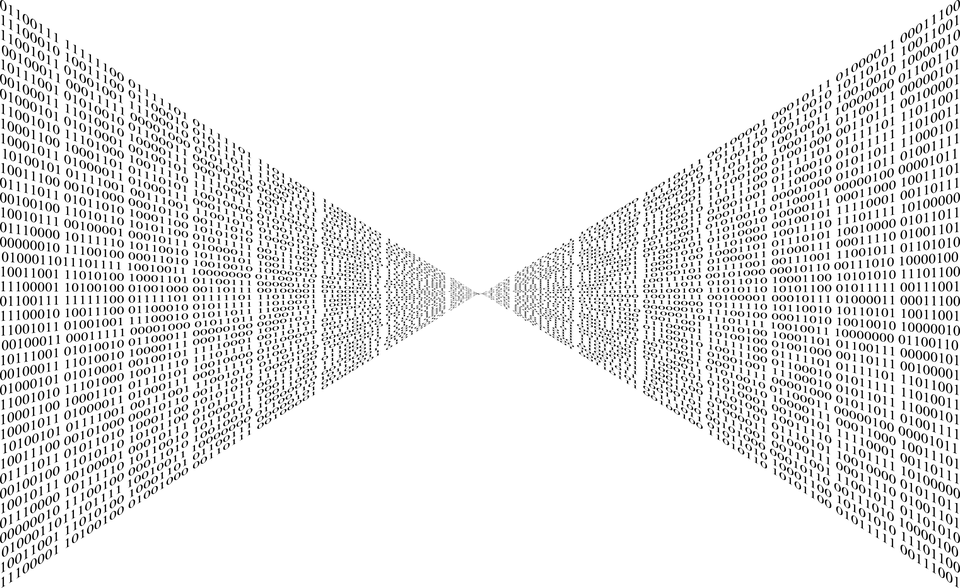 Agenda
Introduction to Natural Language Processing
Early Years
Eliza & First Chat Bots
Stochastic vs Symbolic
Neural Networks
Entity Extraction
Sentiment Analysis
The cutting edge
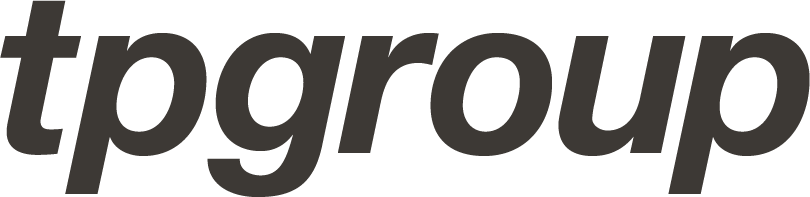 Introduction to NLP
Natural Language Processing (NLP) is the ability of a computer program to understand human language as it is spoken and written
Phonology
Pragmatics
Morphology
Syntax
Semantics
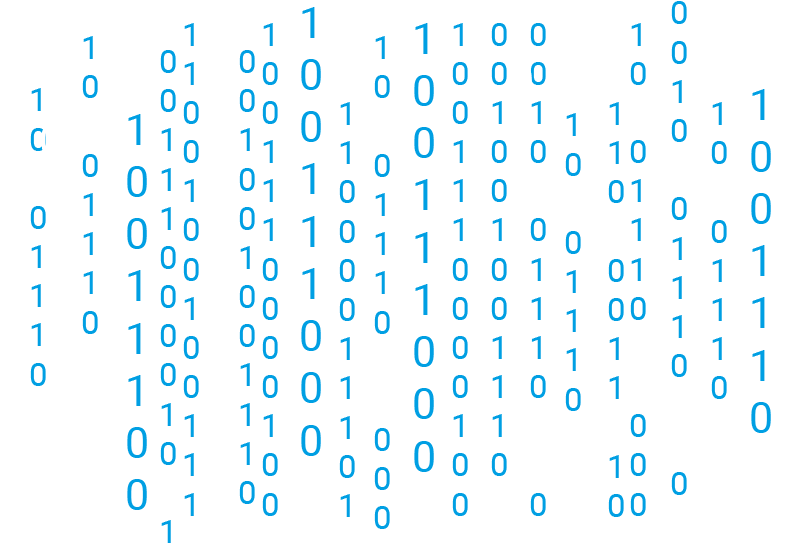 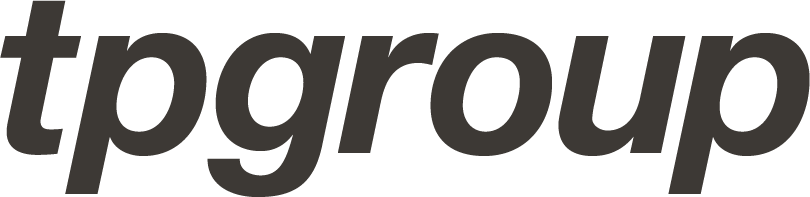 [Speaker Notes: Phonology This science helps to deal with patterns present in the sound and speeches related to the sound as a physical entity.
Pragmatics This science studies the different uses of language
MorphologyThis science deals with the structure of the words and the systematic relations between them.
SyntaxThis science deal with the structure of the sentences.
SemanticsThis science deals with the literal meaning of the words, phrases as well as sentences.

 Machine translation (Google Translate)
 Natural language generation
 Web Search
 Spam filters
 Sentiment Analysis
 Chatbots]
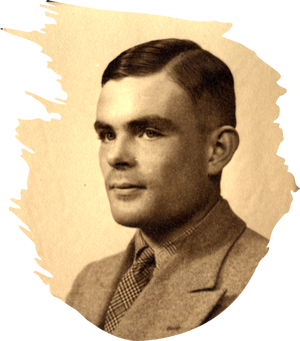 Turing Test
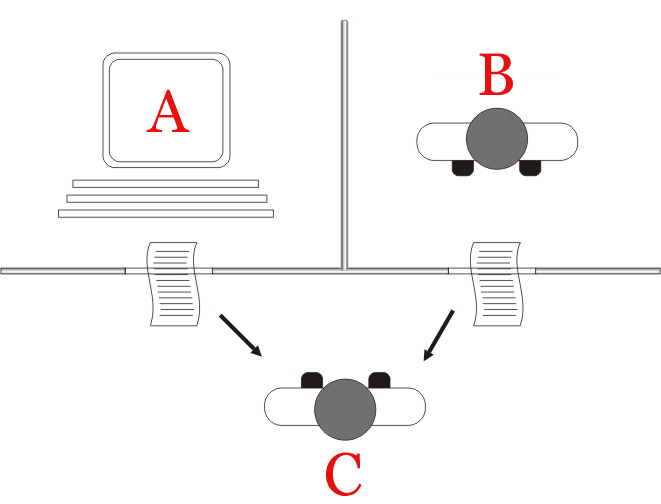 By Juan Alberto Sánchez Margallo - CC BY 2.5
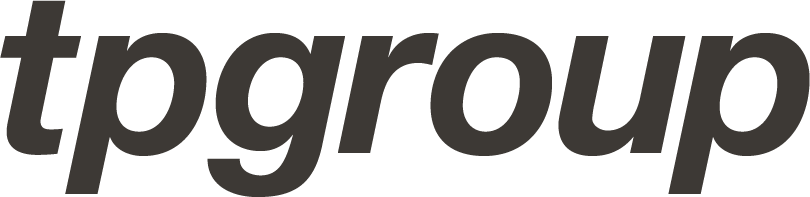 [Speaker Notes: Initially focussed on Machine translation during the second world war

Turing Test
Published in 1950 – called the imitation game

C is interrogator, needs to decide which of A and B is a computer and which is a human
C must view the response to written questions

Question is, can a computer imitate a human]
Georgetown Experiment
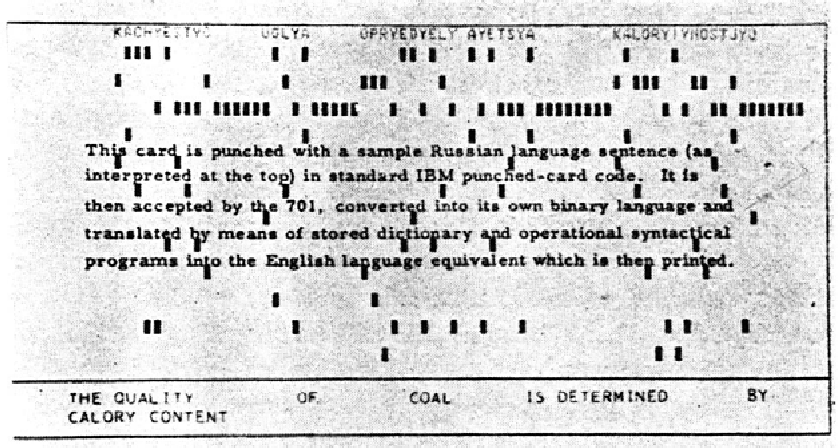 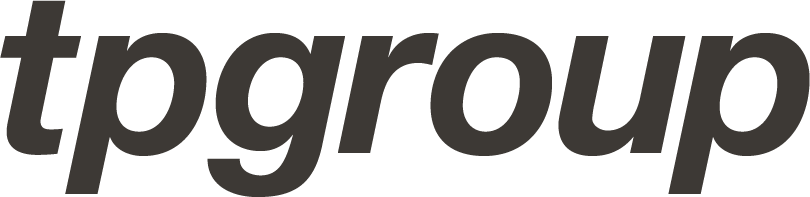 [Speaker Notes: 1954

Romanisized russin on top, translated sentence on the bottom

First fully automatic machine translation

Only 6 grammar rules and 250 items in it’s vocabulary

Sentences were carefully selected but were proposed as a demonstration of machine translation.]
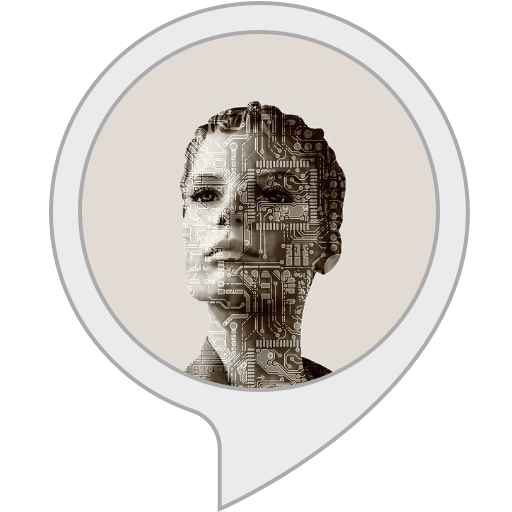 Eliza
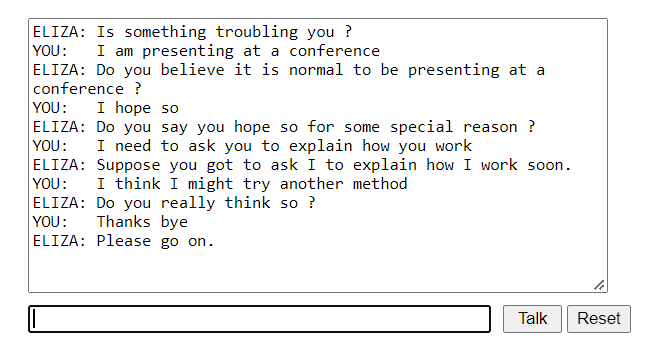 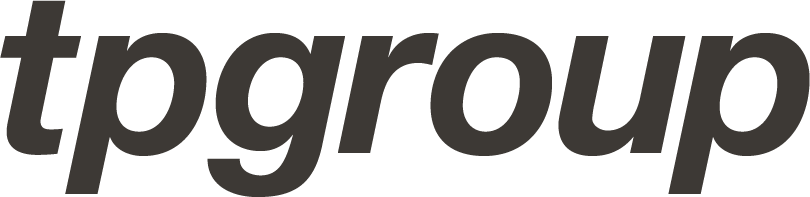 [Speaker Notes: Described by Joseph Weizenbaum in January 1966

Keyword priority and rules make up script

“Rogerian Psychotherapy”

If a keyword is found, do a rule

If a keyword is not found, generic or repeat


Gave rise to the Eliza effect, Weizenbaum commeneted "I had not realized ... that extremely short exposures to a relatively simple computer program could induce powerful delusional thinking in quite normal people.”

Parry was developed in 1972 as a more advanced implementation and tried to simulate a person with paranoid schizophrenia.

Adaptation of Turning text

No better than guessing psychiatrists telling parry from patient

Eliza VS Parry over ARPNET]
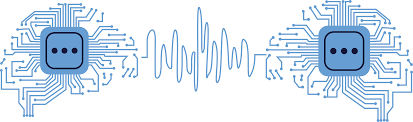 Machine Learning
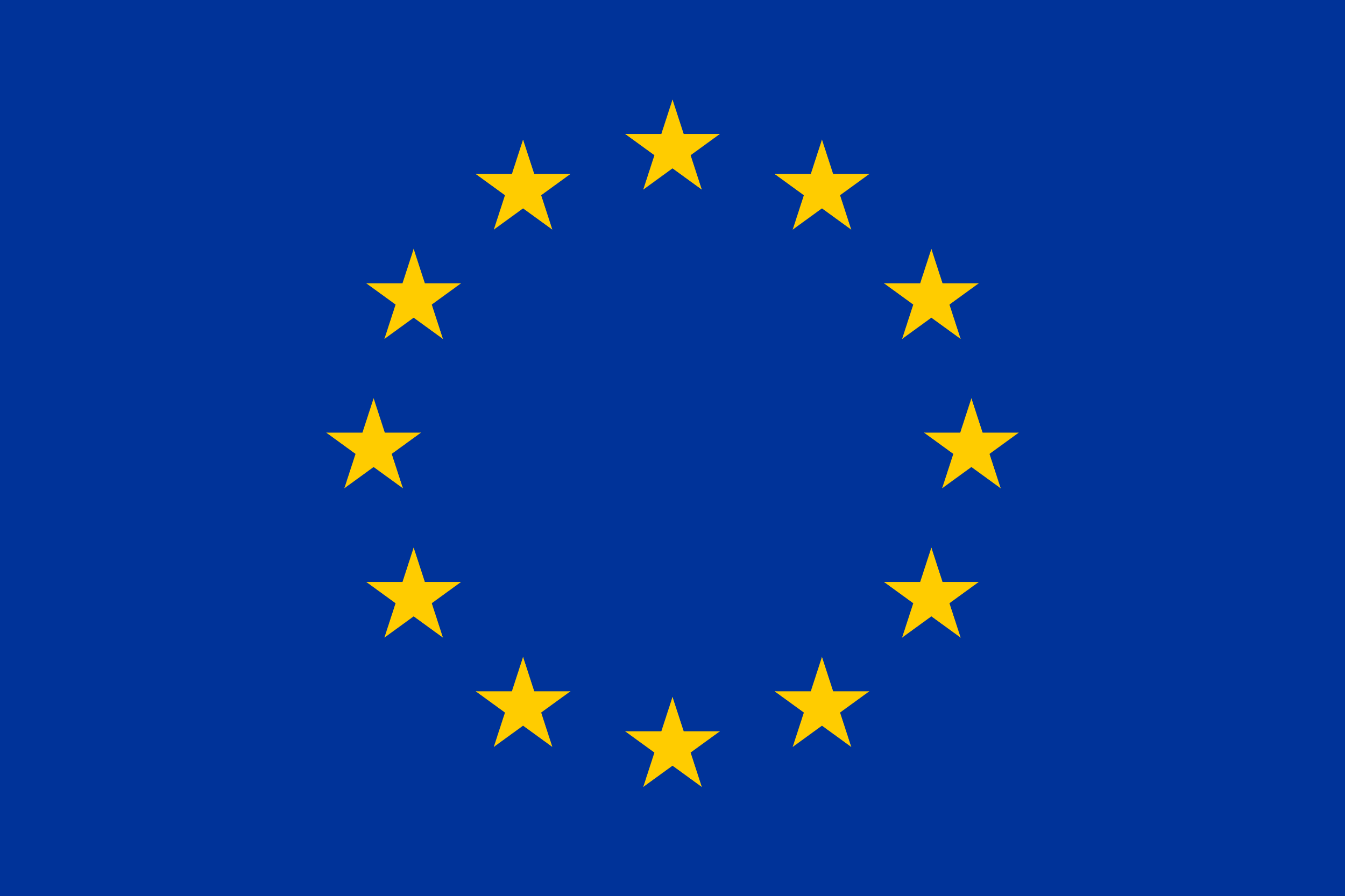 Colourless green ideas sleep furiously.

Furiously sleep ideas green colourless.
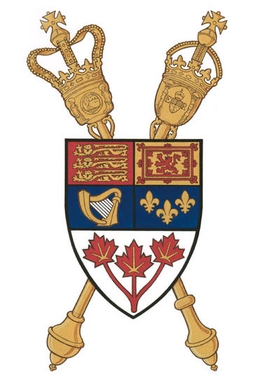 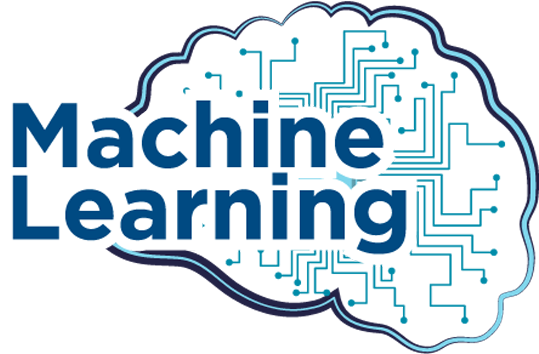 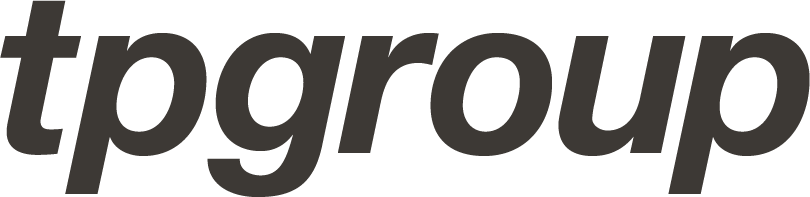 [Speaker Notes: Starting in the 80s with increasing computer power

Large multi lingual corpora created by the Canadian parliament and European Union allowed development of translation algorithms.

Previous theoretical approach to NLP championed by Noam Chomsky gave way to the analysis of language as expressed in real world text.

Using statistical techniques such as Decision trees, to analyse large documents]
Neural Networks
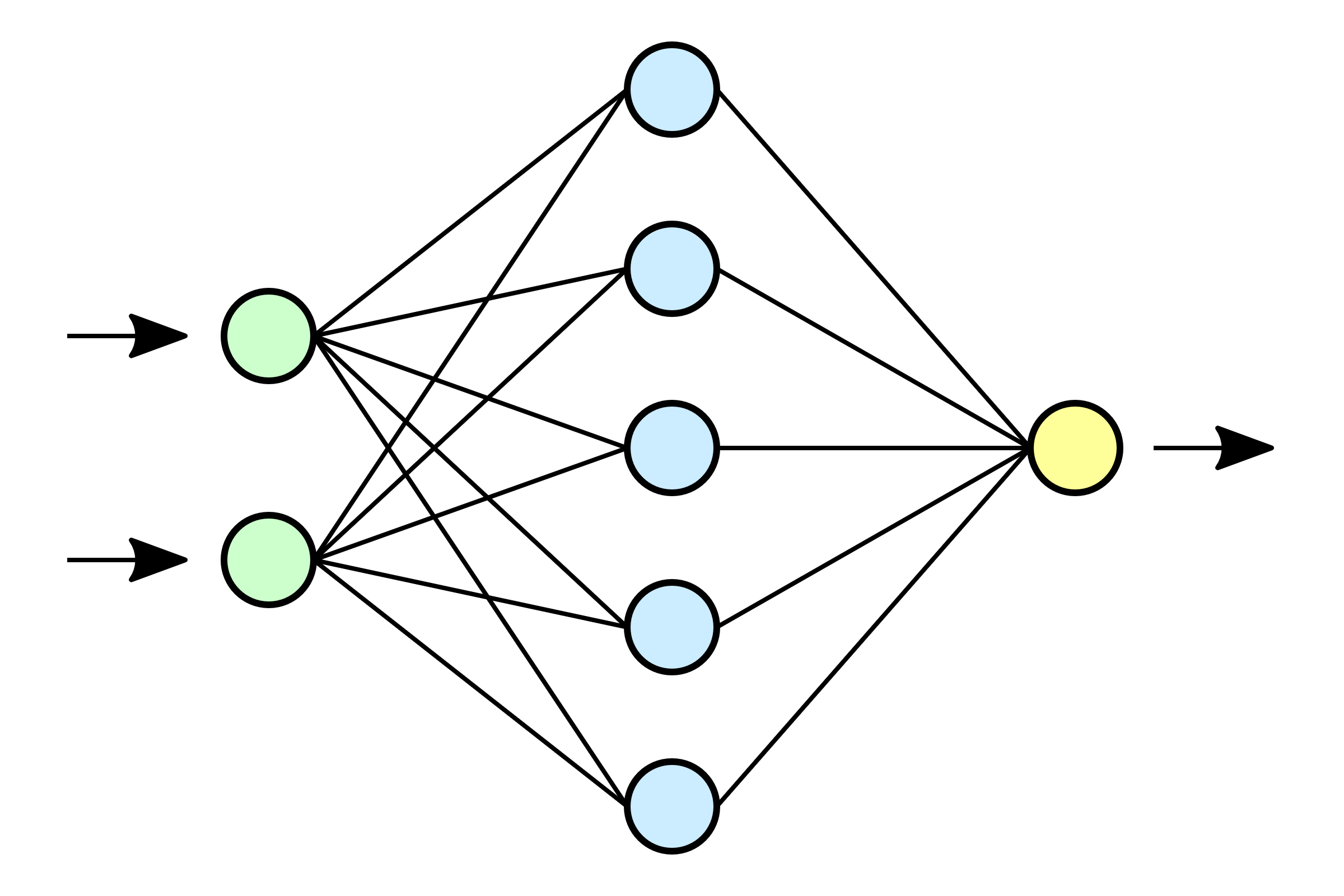 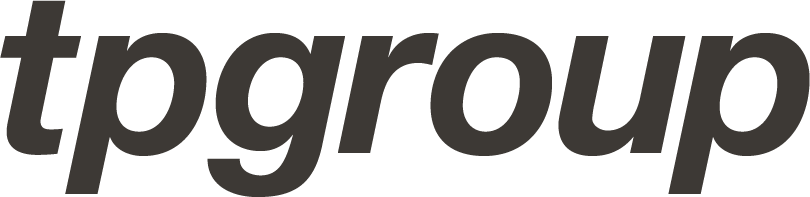 [Speaker Notes: Based on how Neuron’s work in the human brain

Can adapt to changing input 

perceptron = multi linear regression, minimise a loss function

Inputs are fed into the left and passed through the hidden layers to provide an output

Output layer can be a single yes/no output or multiple criteria]
Current Generation Tools & Techniques
Entity Extraction Entity extraction is a text analysis technique that uses Natural Language Processing (NLP) to automatically pull out specific data from unstructured text, and classifies it according to predefined categories.
Sentiment AnalysisSentiment analysis is the use of natural language processing, text analysis, computational linguistics, and biometrics to systematically identify, extract, quantify and study affective states and subjective information.
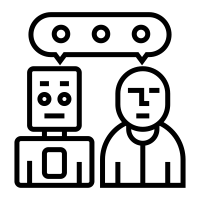 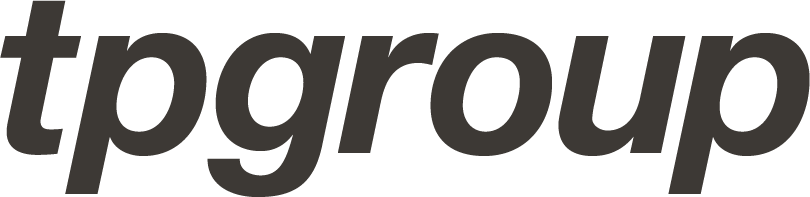 Entity Extraction
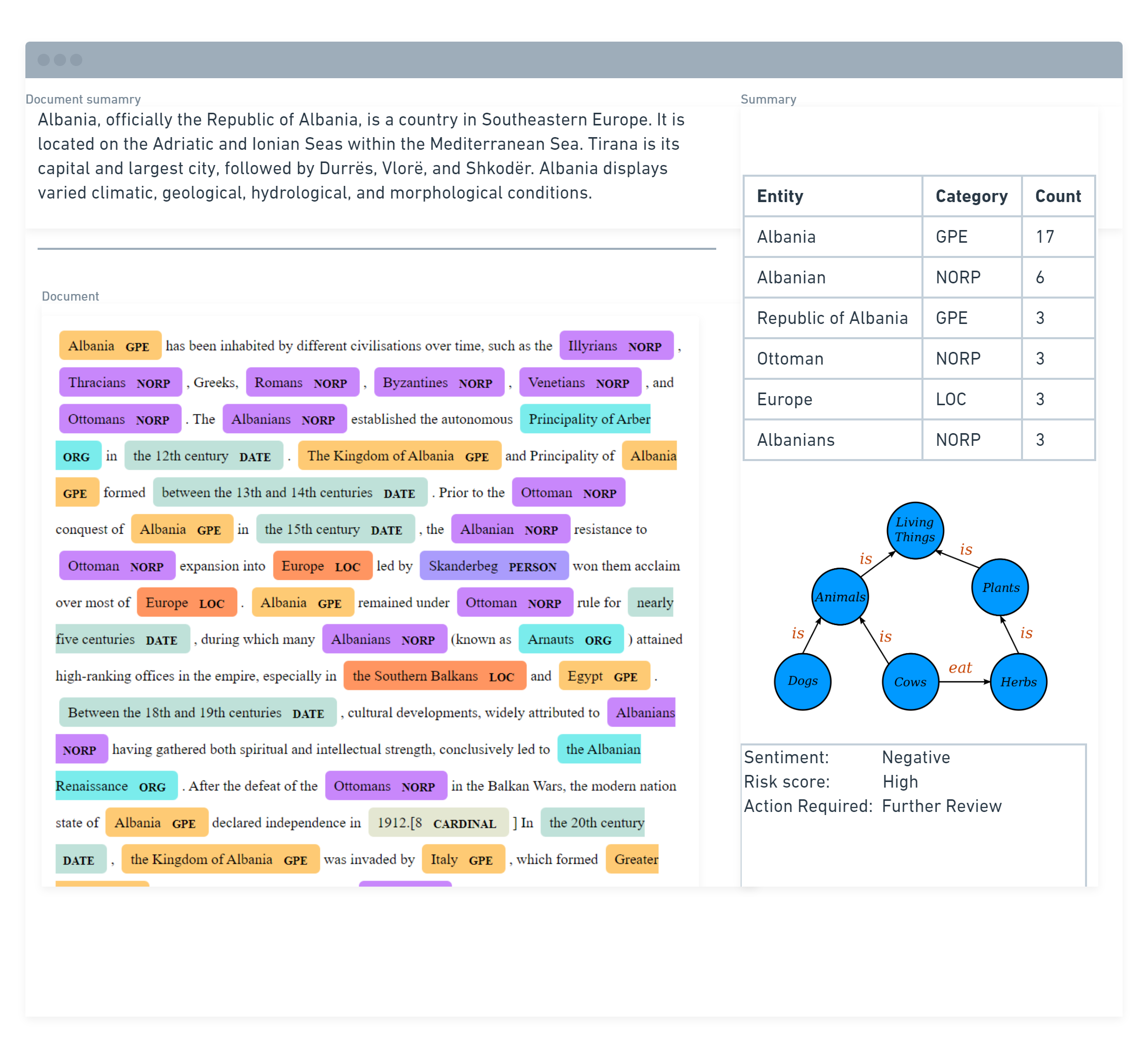 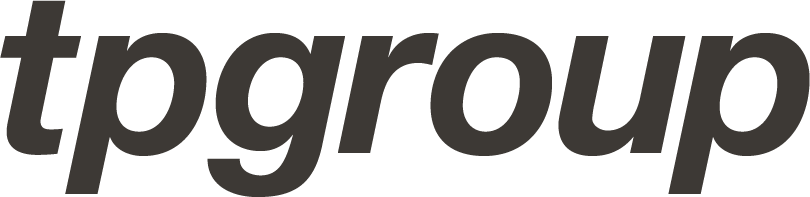 [Speaker Notes: Trying to extract the entities from a document effectively nouns

Trying to categorise the identified entities

This output was generated automatically using the Spacy Library.

It is not perfect, it misses “greeks” and misclassifies “Principality of Arber”]
Entity Extraction
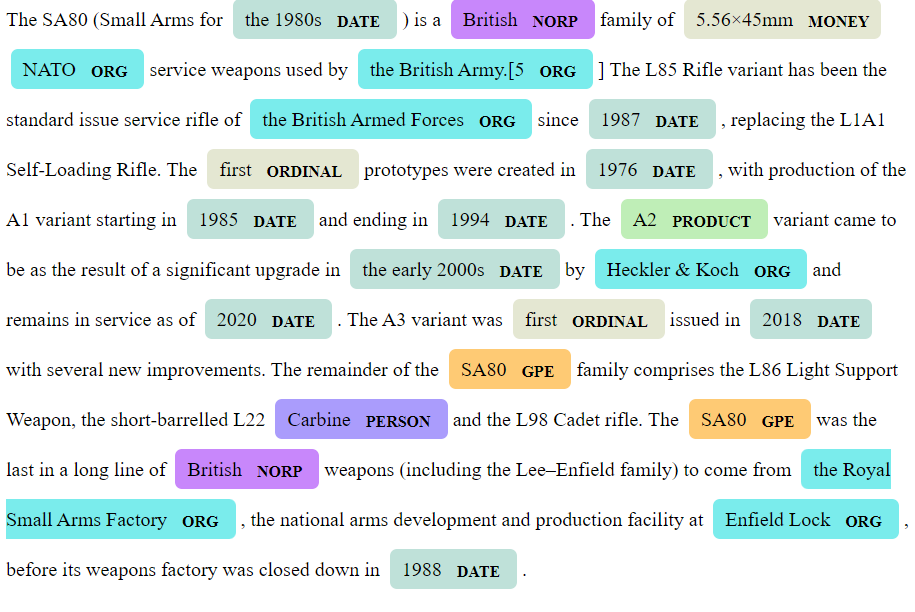 https://github.com/dstl/re3d
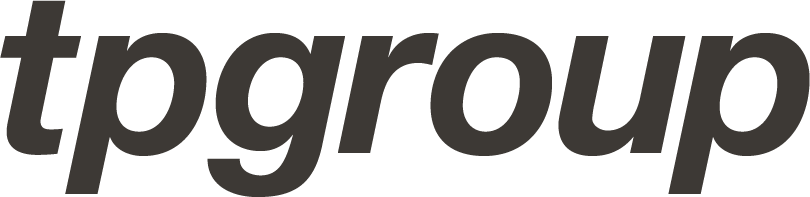 [Speaker Notes: The more specific and niche the language the poorer performance can be expected from the pre trained models.]
Data labelling
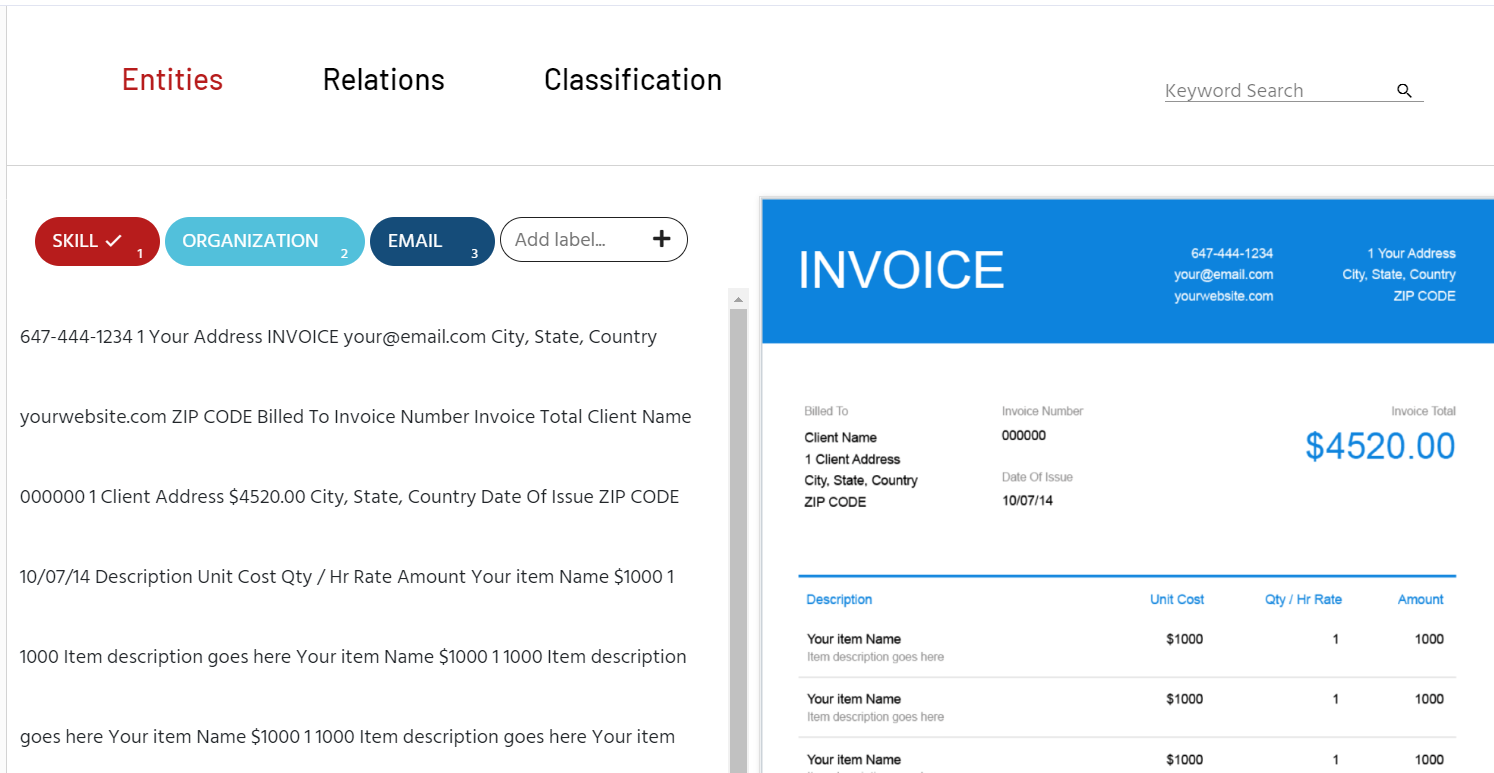 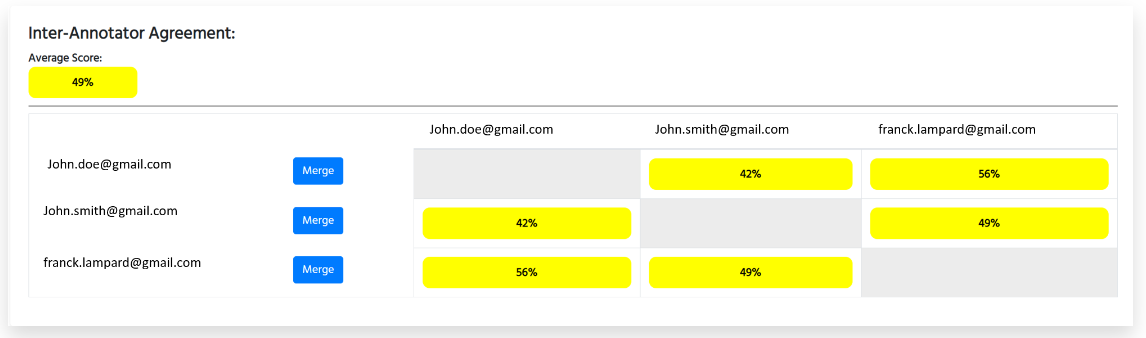 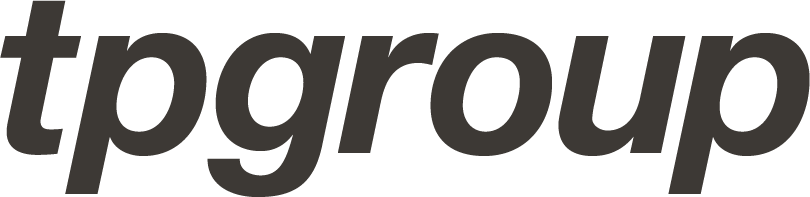 https://ubiai.tools/Docs
[Speaker Notes: Inter-annotator agreement is a measure of how well two (or more) annotators can make the same annotation decision for a certain category]
Defence Specific Data Sets – R3ed
Step 1
Step 2
Step 3
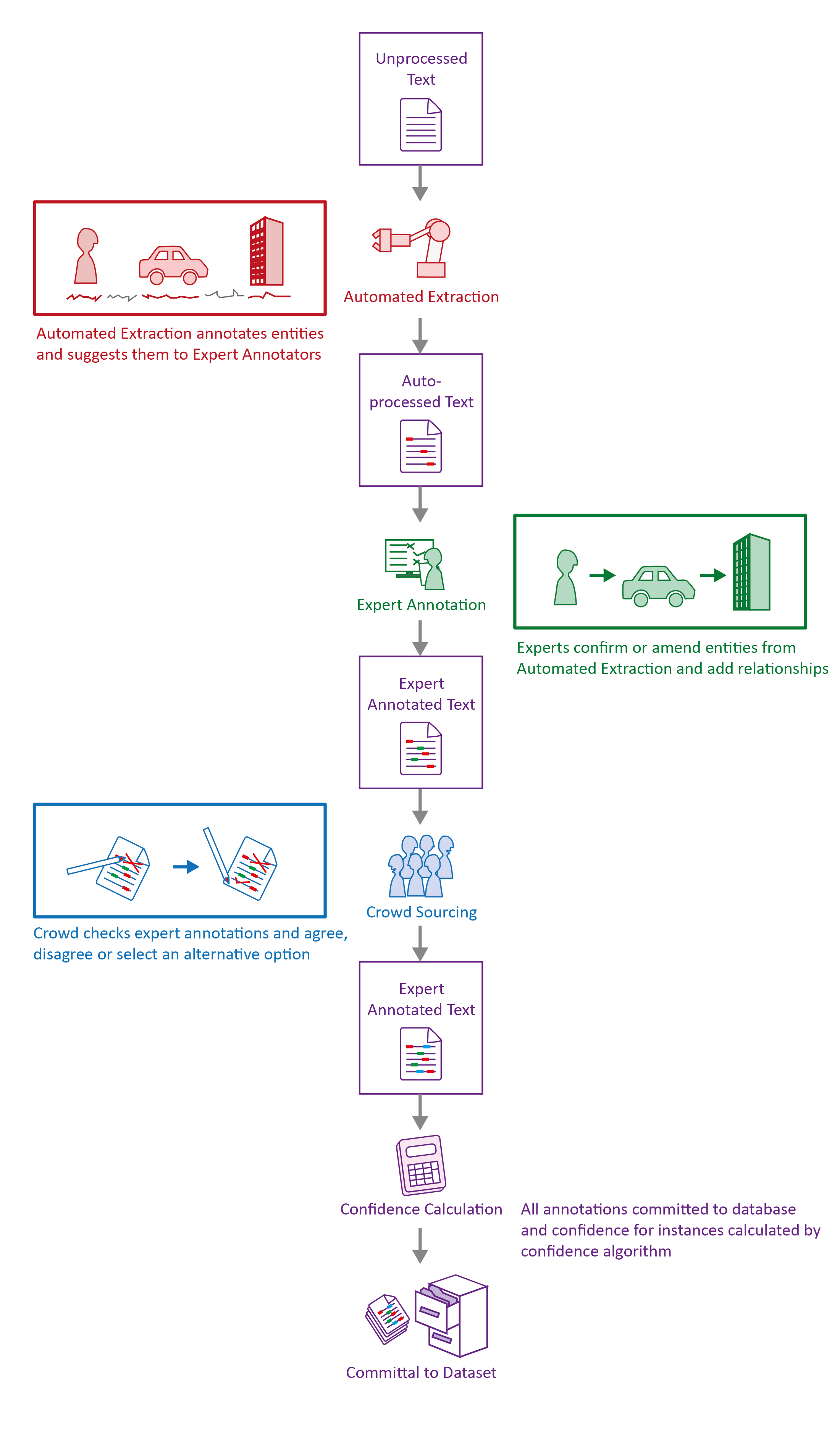 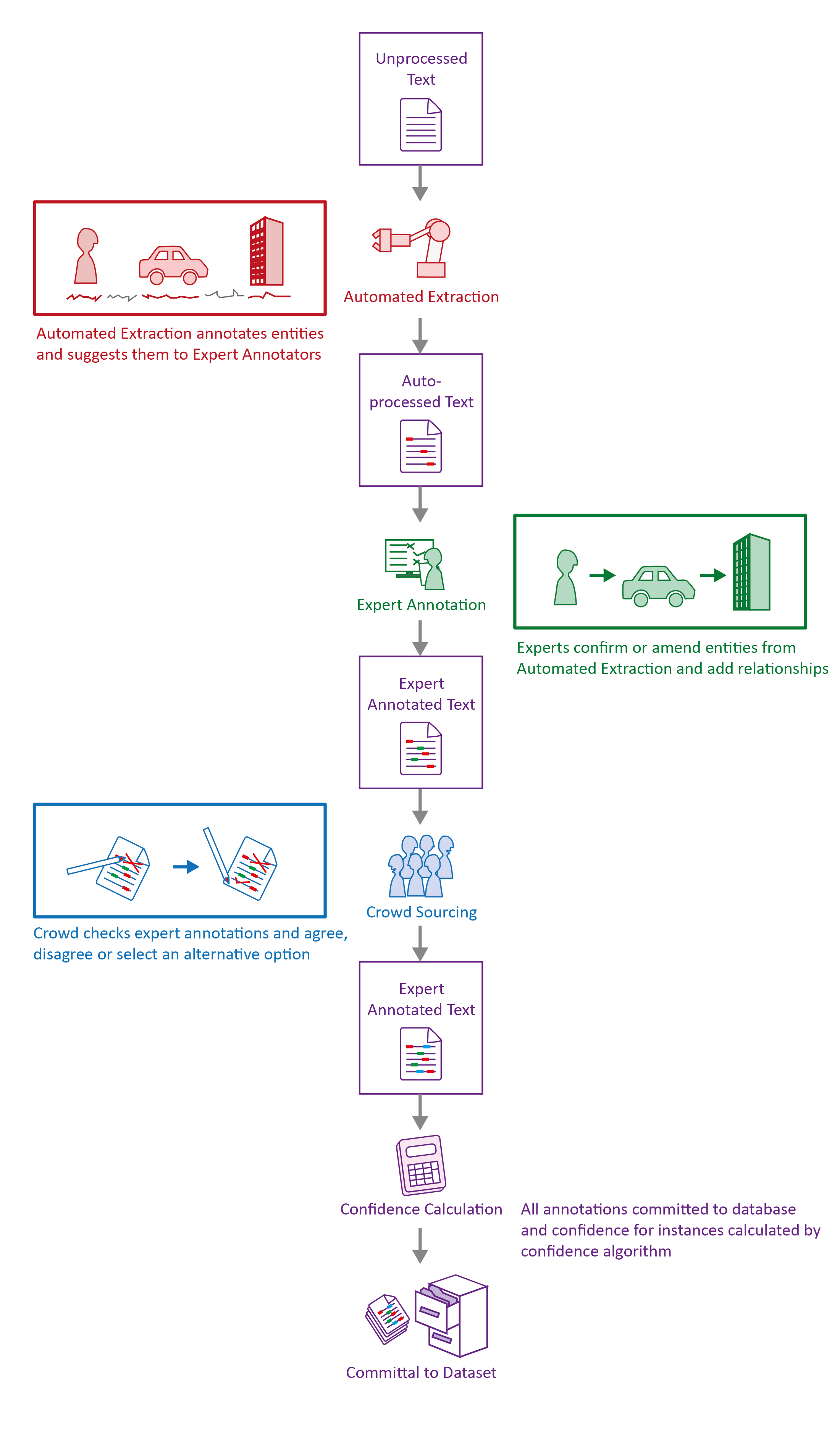 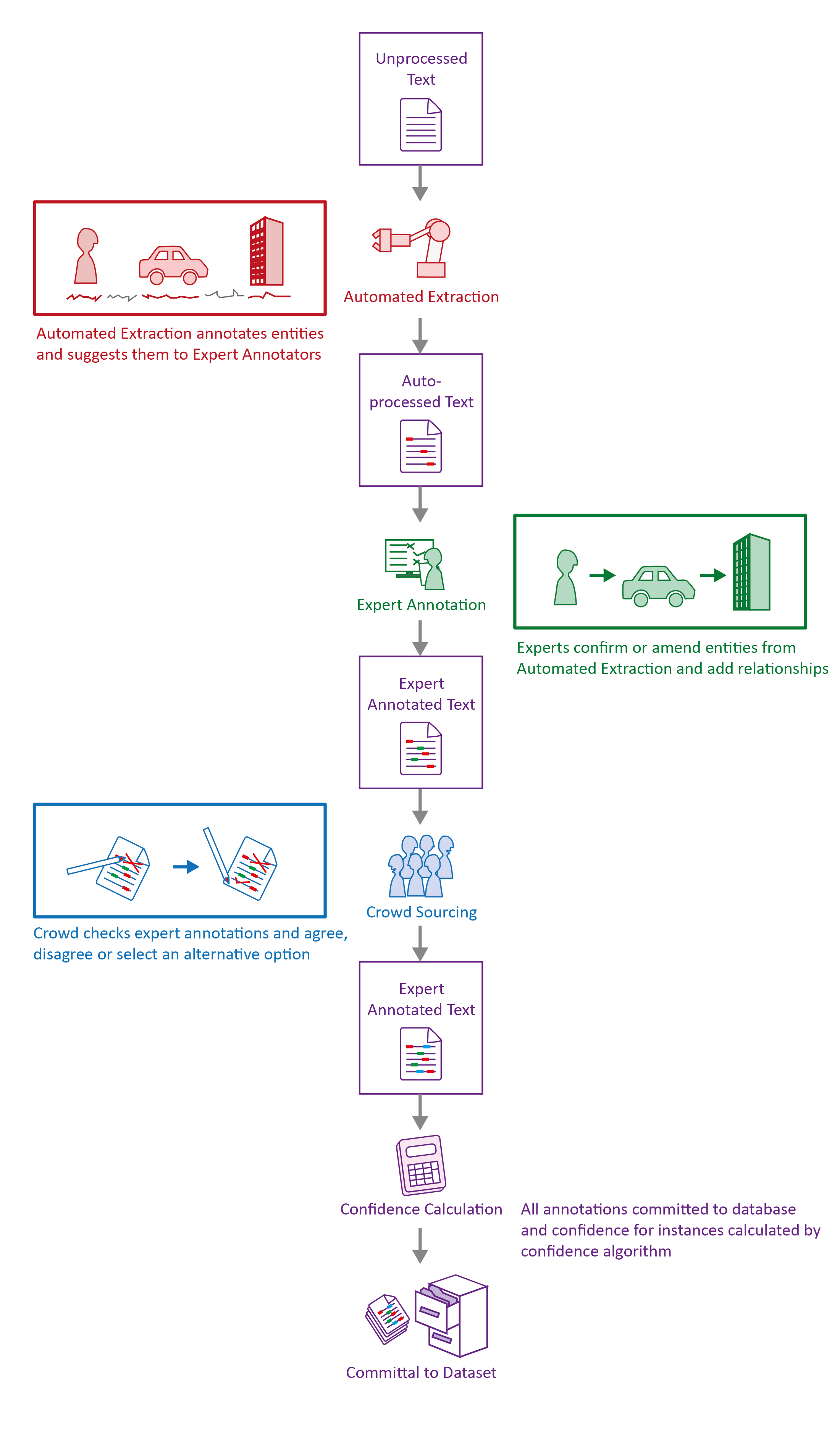 https://github.com/dstl/re3d
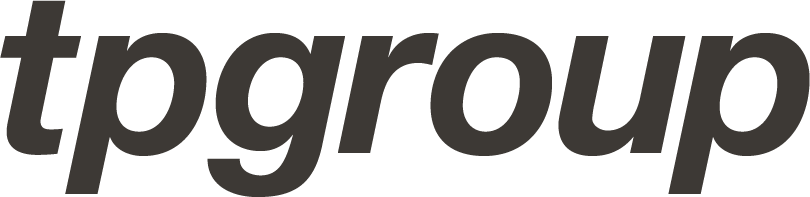 [Speaker Notes: Used publicly available datasets:
BBC Online
UK Government Website
US State department 
Wikipedia, among others
Tagged defence specific entites such as weapons, vehicles and Milatry platforms]
Uses
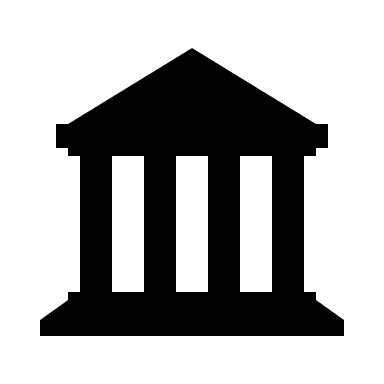 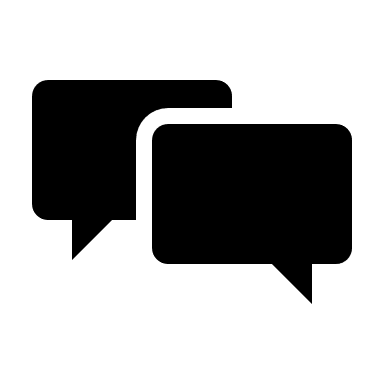 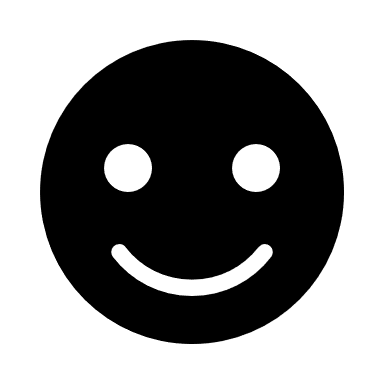 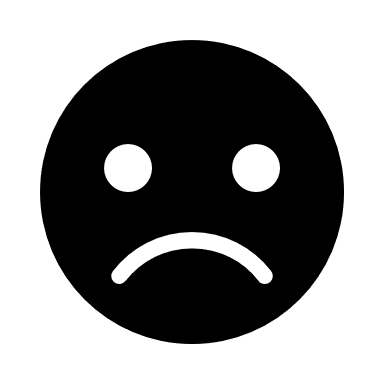 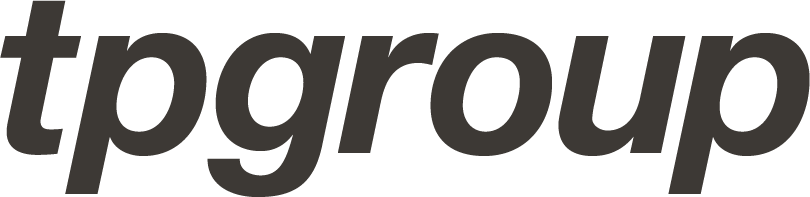 [Speaker Notes: Cribrum

Chat bot 

Word cloud

Feed into sentiment analysis

Volume of mentions

Remove the noise from the data]
Sentiment Analysis
☹️
😐
😃
This presentation is boring
I’m really enjoying this explanation of sentiment analysis
I suppose this is vaguely interesting
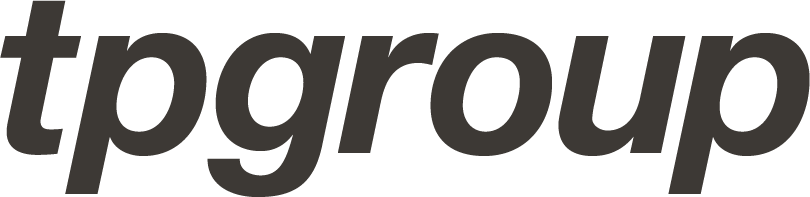 [Speaker Notes: Trying to understand the polarity or range of possible emotions or intentions expressed in a text.

Can be overall sentiment of a text

How sentiment changes over time

Sentiment related to a specific topic.]
Out of the box
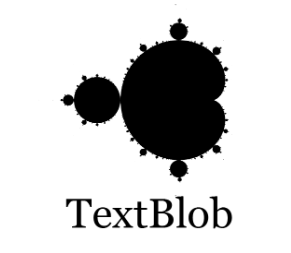 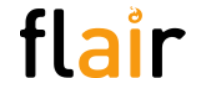 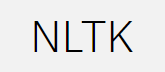 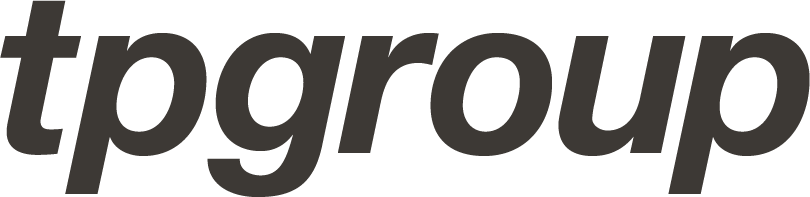 Custom Model
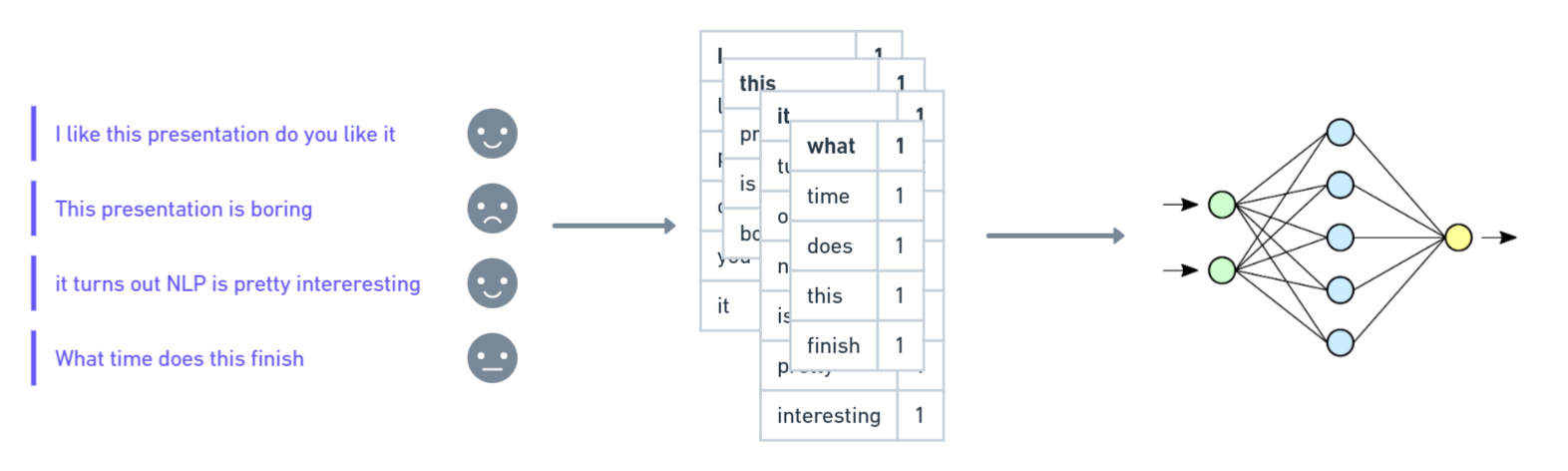 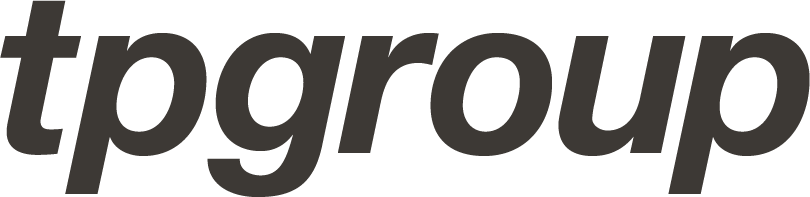 [Speaker Notes: If yo want specific use case for sentiment analysis then you can train your own model

The sentiment of the message is the value that the loss function wants to minimise]
Problems
SarcasmI’m so happy the plane is delayed
NegationI am not happy today and I’m not feeling well
AmbiguityWe went to the theatre and went for dinner. It was awful.
Domain specific languageOFSED reported that the school was inadequate.
Slang/Emojis
🤯
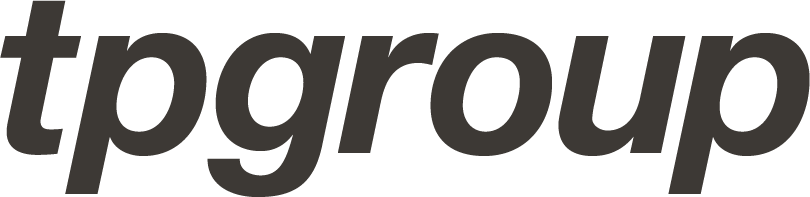 Uses
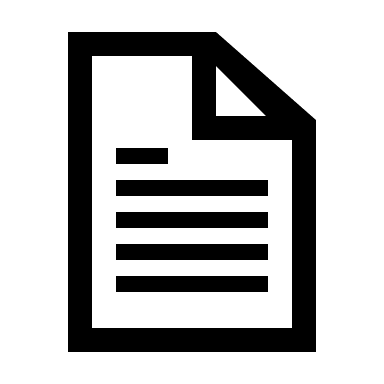 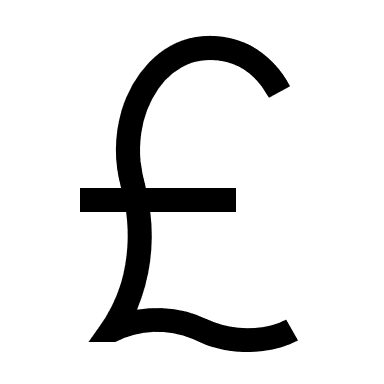 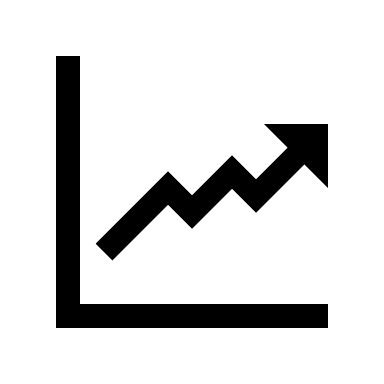 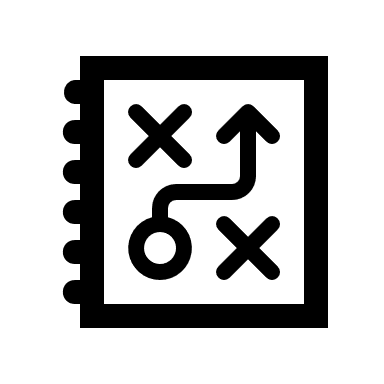 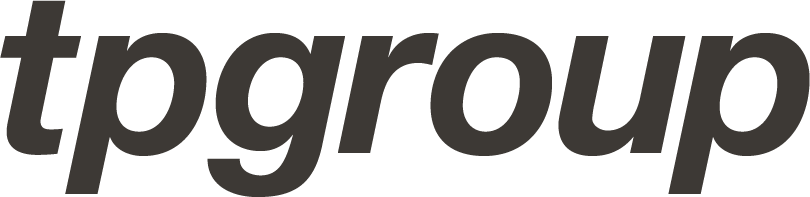 [Speaker Notes: Understanding large amounts of text

Marketing

Change in sentiment over time

Used as input for models


Looking into sentiment of Elon Musk over time. Further analysis of users possible

Used as variable in further machine learning.]
Current Cutting Edge
Natural language generation
Bias detection and mitigation
Multi document summarisation
BERT
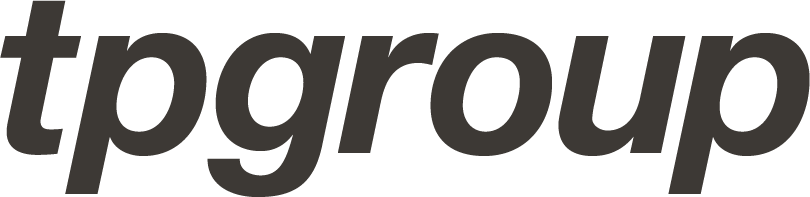 [Speaker Notes: BERT developed by google,

Current cutting edge 

Trained on over 3.3B words from Wikiepdia and BooksCorpus

Currently not quite sure why its so good]
Contact me……
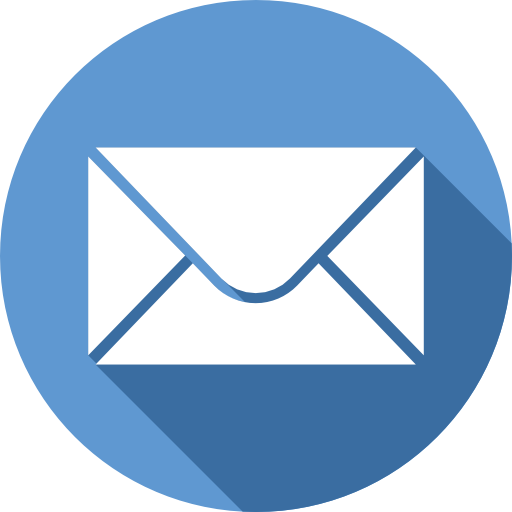 Dominic.McCaskill@tpgroup.uk.com
07771 387 669
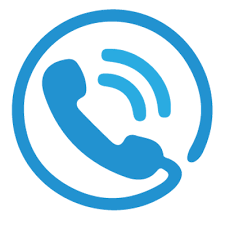 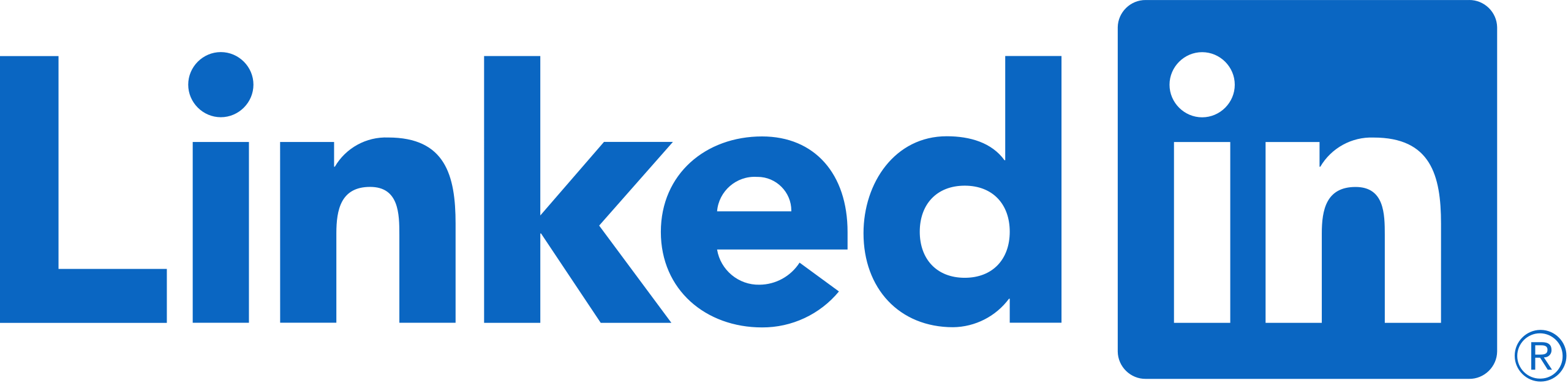 [Speaker Notes: Put in linkedin adresss]